Приёмы работы с текстом
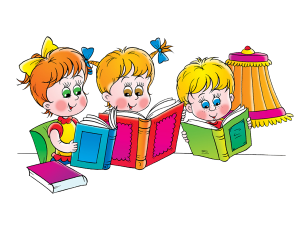 Подготовила
учитель высшей квалификационной категории 
ГУО «Средняя школа №12 г. Пинска»
Богатко Светлана Николаевна
Приём «Какография»(лови ошибку)
Страна мудрых уроков
И.Панькин «Легенды о матерях»
Виктор Драгунский «Шиворот-навыворот»
С.Вольф «Век его я не забуду»
Д.Мамин-Сибиряк «Дурной товарищ»
Всяк живи своим умом
Приём «Антиципация»(прогнозирование по иллюстрации)
Умение предполагать содержание текста или направление работы с текстом по:
 заглавию;
иллюстрации;
Ф.И.О. автора;
диафильму.
Приём технологии критического  мышления
Знаю______________________  
Хочу знать _________________
Узнал _____________________
Приём «Вспомни авторский текст»
Тётушка Мария …………………
  Мой отец, …………………………………человек,
Я рос порядочным………………., вероятно, потому, что рано лишился матери и в глазах ……….тетушки являлся……………… 
Это было самым сильным средством для моего………….., и я серьезно …
- А ведь лед толстый, - заявил Паша …………………..
-   Но явилась счастливая мысль:…………………………………………
   Мы уже выбивались из сил, когда по льду, держа веревку в зубах, подполз какой-то ……………………
Первое, что могла сказать милая тетушка, была обычная фраза:
- Вот что значит, Коля, иметь……………………………
Тётушка Мария Ильинична
  Мой отец, скромный,вечно занятый человек,
Я рос порядочным баловнем,  вероятно, потому, что рано лишился матери и в глазах  доброй тетушки являлся сиротой 
Это было самым сильным средством для моего исправления …
- А ведь лед толстый, - заявил Паша  Селиванов
-   Но явилась счастливая мысль: пройти по льду у самого – самого берега
   Мы уже выбивались из сил, когда по льду, держа веревку в зубах, подполз какой-то  подмастерье
Первое, что могла сказать милая тетушка, была обычная фраза:
- Вот что значит, Коля, иметь дело с дурными товарищами
Приём «Цепочка»
Раставь в правильном порядке события, описанные в рассказе.


История разыгралась прескверная и совершенно неожиданная.
Нужно сказать, что я рос порядочным баловнем
Я с намерением вышел из дому пораньше,
К реке бежали мальчишки из других улиц, - как на праздник.
Смельчак лихо прокатился, стоя на ногах.
Катавшаяся по льду детвора бросилась врассыпную на берег, как воробьи.
Он вперед себя толкал длинную доску, за которую мы и ухватились окоченевшими руками.
Тетя, я больше не буду.
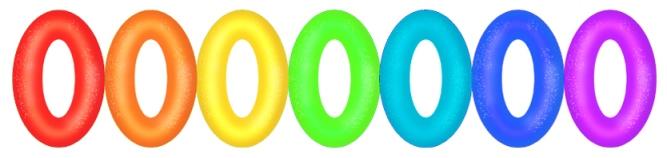 Приём «Солнышко»
(работа над образом литературного героя) 
Добрый, 
любящий, 
скверный, 
осторожный, 
воспитанный,
трусливый,
 ответственный, 
внимательный,
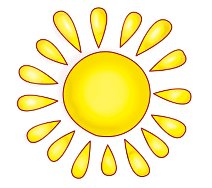 Приём «Какого цвета герой»
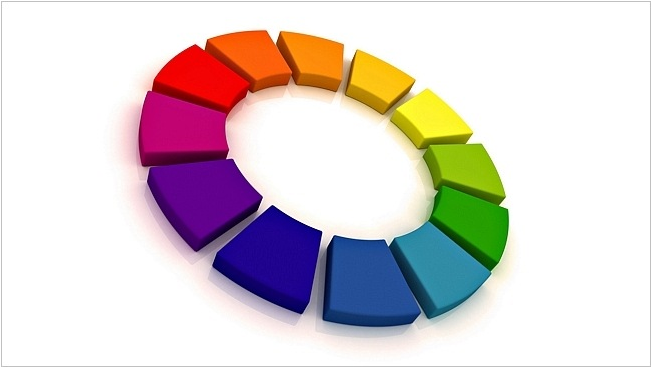 Коля


Тётушка


Отец
Приём «Живые рисунки»
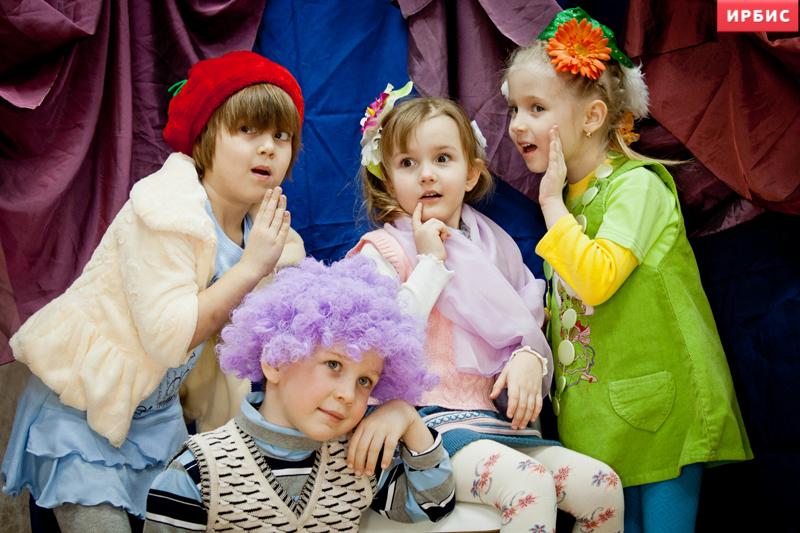 Приём «Творческая мастерская»
Предъявление домашнего  задания

Сочинить мини-рассказ
 «Один день из жизни литературного героя»
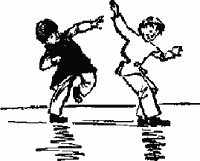